Review N2 continued…N2: I can demonstrate an understanding of the addition, subtraction, multiplication and division of decimals (for more than 1-digit divisors or 2-digit multipliers, the use of technology is expected) to solve problems.
Solve a given problem involving the addition of two or more decimal numbers.
Solve a given problem involving subtraction of decimal numbers.
Solve a given problem involving the multiplication of decimal numbers (with and without technology)
Solve a given problem involving the division of decimal numbers (with and without technology)
Place the decimal in a sum or difference using front-end estimation.
Place the decimal in a product using front-end estimation.
Place the decimal in a quotient using front-end estimation.
Check the reasonableness of solutions using estimation
Solve a given problem that involves the order of operations on decimals.
Révise N2 continué…
N2 : Je peux démontrer une compréhension de l’addition, de la soustraction, de la multiplication et de la division de nombres décimaux et l’appliquer pour résoudre des problèmes. (Dans les cas où le diviseur comporte plus qu’un chiffre ou que le multiplicateur comporte plus que deux chiffres, on s’attend à ce que la technologie soit utilisée.)
Estimating Quotients – Watch the following videos to see how to use compatible numbers when estimating quotients for decimals.

https://www.youtube.com/watch?v=GSgM9HMcxO0 -watch between 6:20 and 9:00 for the division part of the video
https://www.khanacademy.org/math/cc-fifth-grade-math/multiplication-and-division/cc-5th-dividing-decimals/v/approximating-dividing-by-decimals
Estimer les quotients– Visionner les vidéos suivantes pour comprendre comment utiliser les nombres compatibles avec la division des nombres décimaux. 

https://www.youtube.com/watch?v=GSgM9HMcxO0 -visionner entre 6:20 et 9:00 pour la partie de division
https://www.khanacademy.org/math/cc-fifth-grade-math/multiplication-and-division/cc-5th-dividing-decimals/v/approximating-dividing-by-decimals
Copy the following notes in your scribbler then complete the practice questions below. 
Dividing decimals by a whole number
Place the decimal in the quotient using the strategy of front-end estimation or compatible numbers 

	For example: 32.83 ÷ 3.5 = 938  think of 33 ÷ 3 = 11
		
	therefore the quotient is less than 11 so 32.83 ÷ 3.5 = 9.38 


a) 40.56 ÷ 5.2 = 78  

b) 44.53 ÷ 12.2  = 365

c) 16.086 ÷ 0.2 = 8043
Copie les notes suivantes dans ton cahier ensuite complète les questions à pratiquer ci-dessous.
La division des nombres décimaux par un nombre naturel
Placer la virgule décimale dans un quotient à l'aide de la stratégie des premiers chiffres ou des nombres compatibles

	Par exemple: 32,83 ÷ 3,5 = 938  penser à 33 ÷ 3 = 11
		
	alors le quotient est inférieur à 11 et 32.83 ÷ 3,5 = 9,38 


a) 40,56 ÷ 5,2 = 78  

b) 44,53 ÷ 12,2  = 365

c) 16,086 ÷ 0,2 = 8043
Journal Question N8 #5
Dividing Decimal Numbers

With a partner, do the Explore on pg 104 in your Math book- you will need grid paper and base ten blocks.

Mario bought 1.44 m of ribbon for his craft project.  He needs to the ribbon into 0.6-m lengths. How many 0.6 m lengths can be cut?

Now , read the Connect (pg 104-105)- copy/draw examples into your scribbler.
La division des nombres décimaux

En dyades compléter l’explore à la page 104 (texte de maths) – tu as besoin le papier quadrillé et le matériel de bases dix.

Mario achète 1,44 m de ruban pour faire un projet d`artisanat.  Il doit couper le ruban
en segments de 0,6 m.  Combien de segments de 0,6 m peut-il couper?

Maintenant lire le découvre (pgs 104-105) Copier/dessiner les exemples dans ton cahier de maths.
Here are 2 ways to divide decimal numbers 

Using Base Ten Blocks to divide. 

 

	


	8.4  ÷  3.5 = 2.4
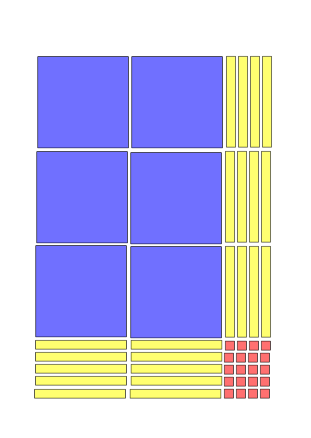 Voici trois manières pour diviser les nombres décimaux
1) Utiliser le matériel de bases dix.
Solve the following using Base 10 blocks: 11.18  ÷ 2.6 Résous l’équation suivante avec le matériel base 10: 11.18  ÷ 2.6
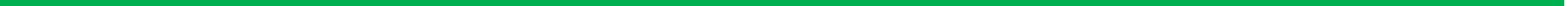 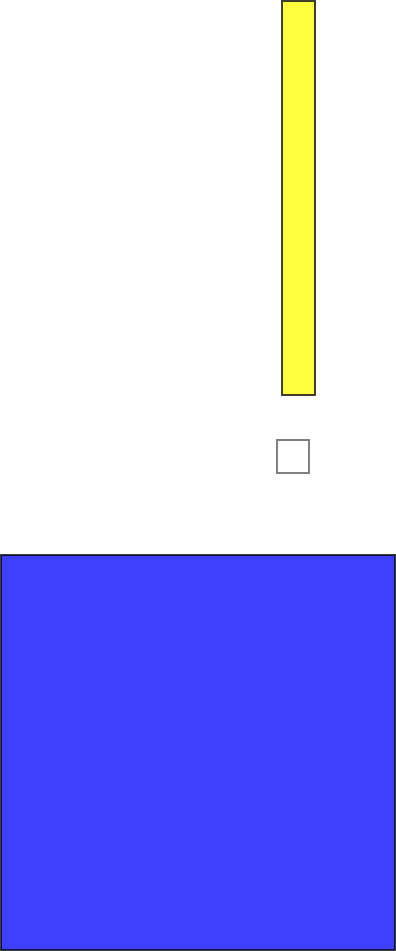 2) Use whole numbers to divide, then place the decimal point into the answer using an estimation.                                  8.4  ÷  3.5 = _____
                                   9  ÷  3  = 3		8.4  ÷  3.5 = 2.4See the example on page 105 math book.
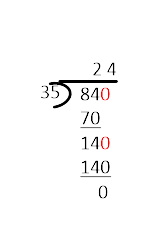 3) Utiliser des nombres naturels pour diviser et après placer la virgule dans la réponse en faisant la division des nombres naturels (avec une estimation).  
                                  8,4  ÷  3,5 = ______

                                   9  ÷  3  = 3

		 8,4  ÷  3,5 = 2,4
Regarder l’exemple à la page 105 (texte de maths).
Solve the following using long division and an estimation to place the decimal: 9.9 ÷ 4.5Résous l’équation suivante avec la longue division et une estimation pour placer la virgule décimale: 9.9  ÷ 4.5
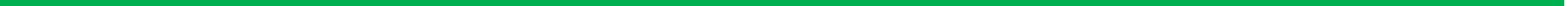 Practice - In your scribbler, complete the following questions on pages 106 & 107.
        	 # 1- b and c, # 3, # 4, # 5- a and b, # 6, # 7, #9




Pratiquer - Dans ton cahier, compléter les questions suivantes aux pages 106 & 107.
	# 1- b and c, # 3, # 4, # 5- a and b, # 6, # 7, #9
N2  Journal Question # 6
Worksheet – Dividing Decimals (Student Practice and Homework Book pgs. 60-63 )
Feuille de travail – Dividing Decimals (Student Practice and Homework Book pgs. 60-63)
N2 Journal Question # 7